Design Methods: TRY
CPSC 481: HCI I
Fall 2014
Anthony Tang, with acknowledgements to Julie Kientz, Saul Greenberg, Ehud Sharlin, Jake Wobbrock, Dave Hendry, Andy Ko, Jennifer Turns, & Mark Zachry
1
IDEO Methods in the UCD Process
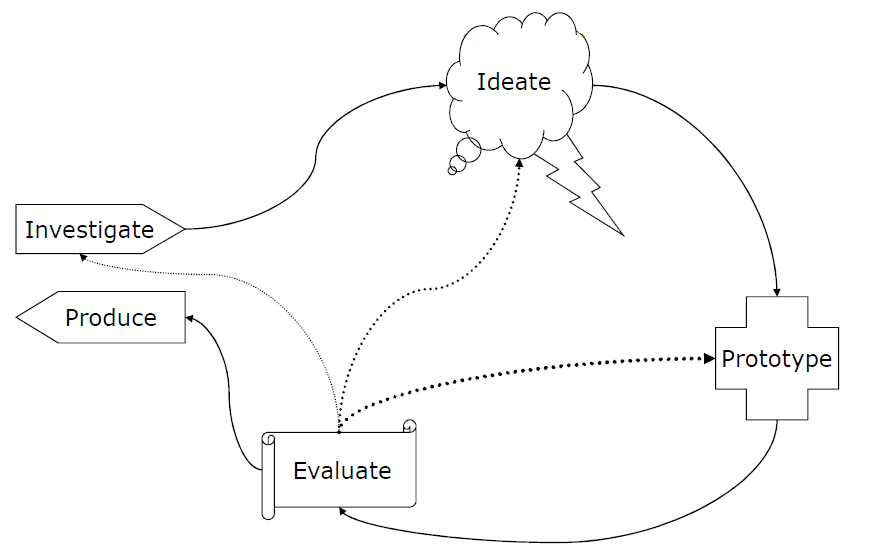 Try
Learn
Look, Ask
2
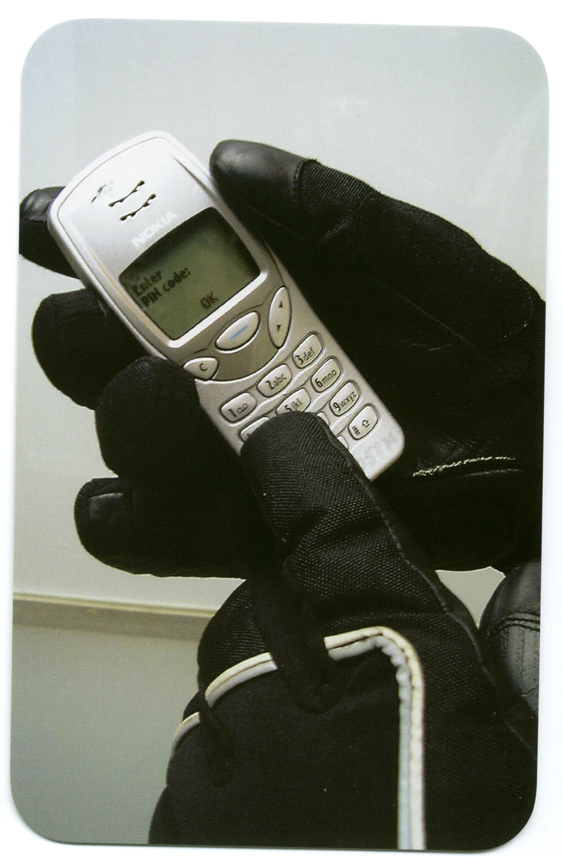 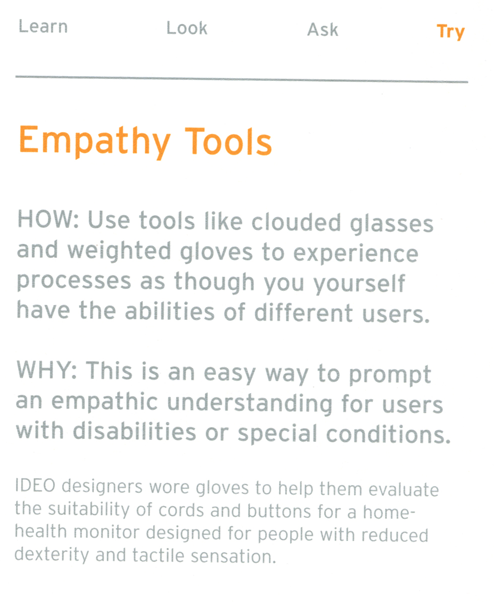 3
Empathy Tools in Vancouver
Three teams: wheelchair team, double stroller (twins), and blurred glasses+wonky joints.

Each assigned basic tasks. For example, go to the store and buy something; take the Skytrain station from one stop to another, etc.

Result: Vancouver still kind of stinks for people who are not fully able-bodied.
4
[Speaker Notes: http://uxdesignstrategy.com/empathy-and-user-centered-design]
Team Wheelchair: SkyTrain Bail
5
Team Wheelchair: SkyTrain Fail
6
Team Wheelchair: Bathroom Fail
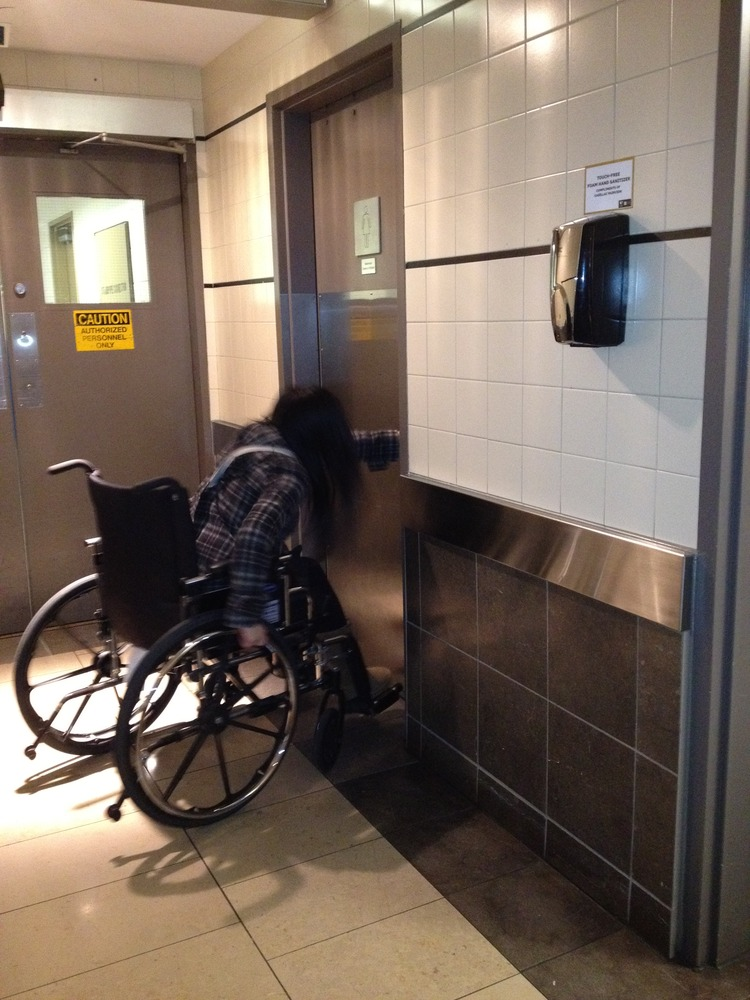 7
Team Elderly
8
Team Elderly: Shopping Fail
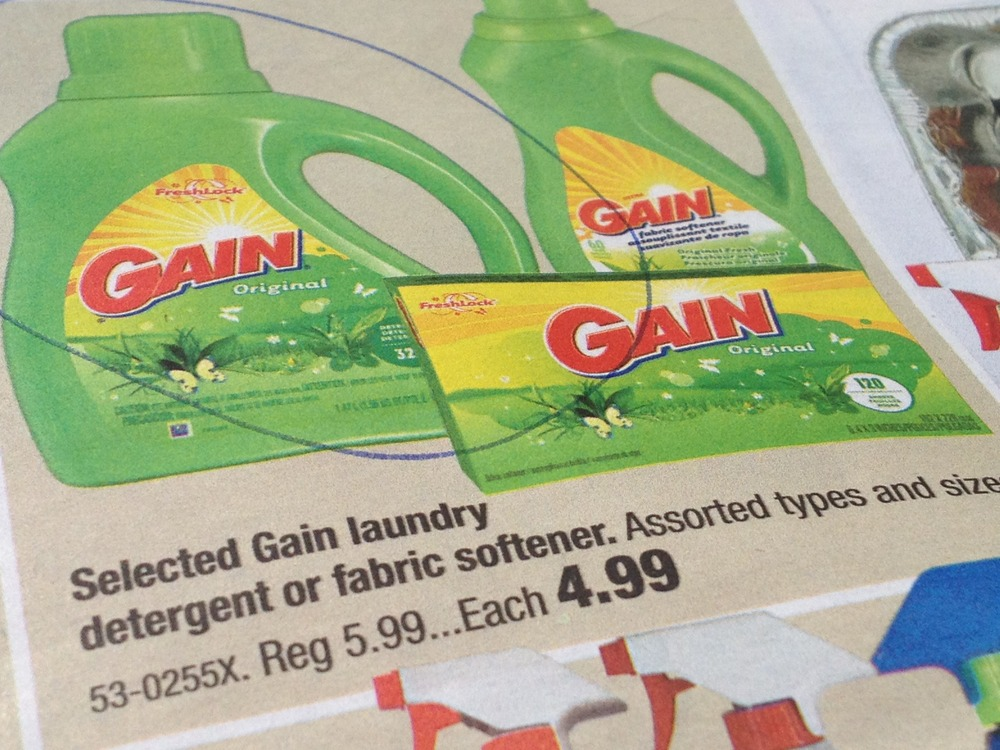 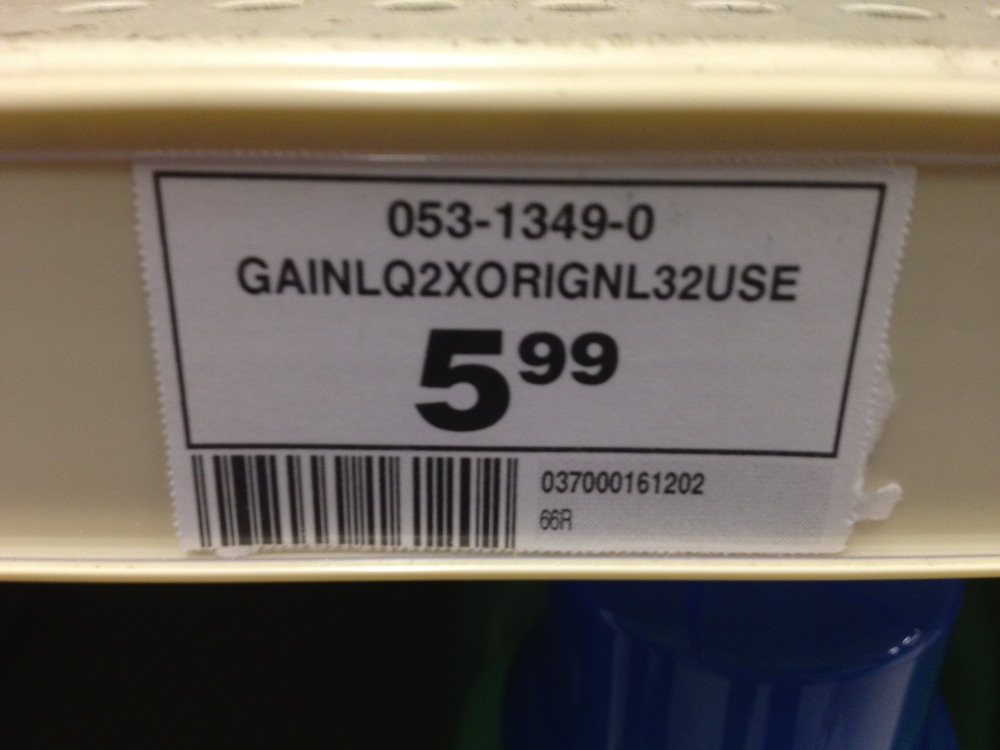 9
Team Elderly: Shopping Fail
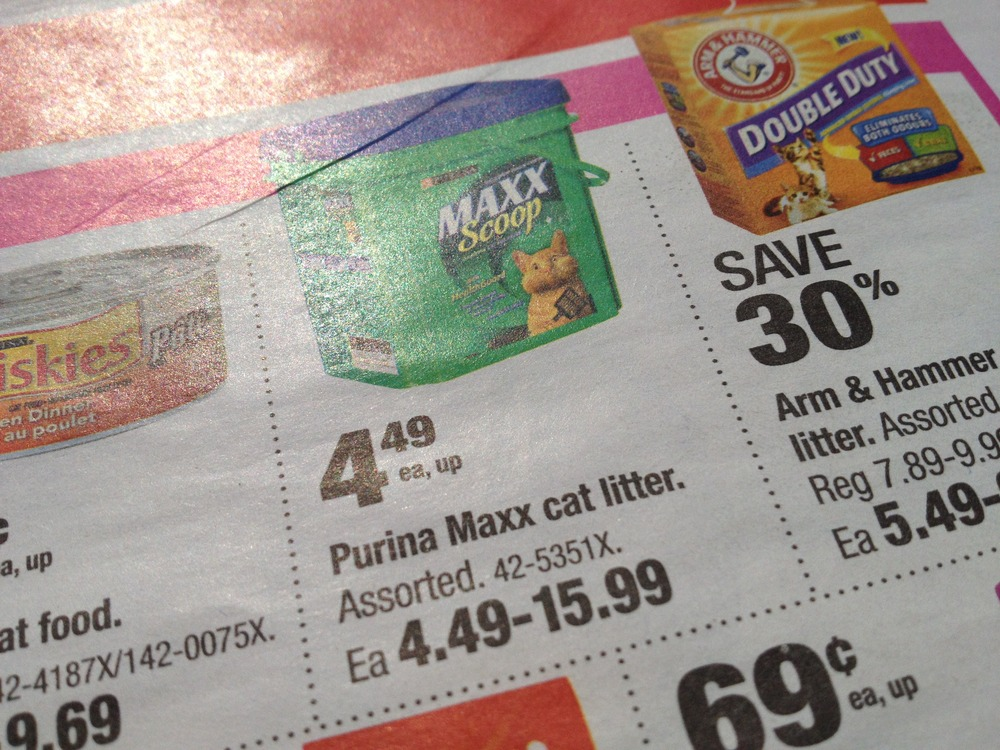 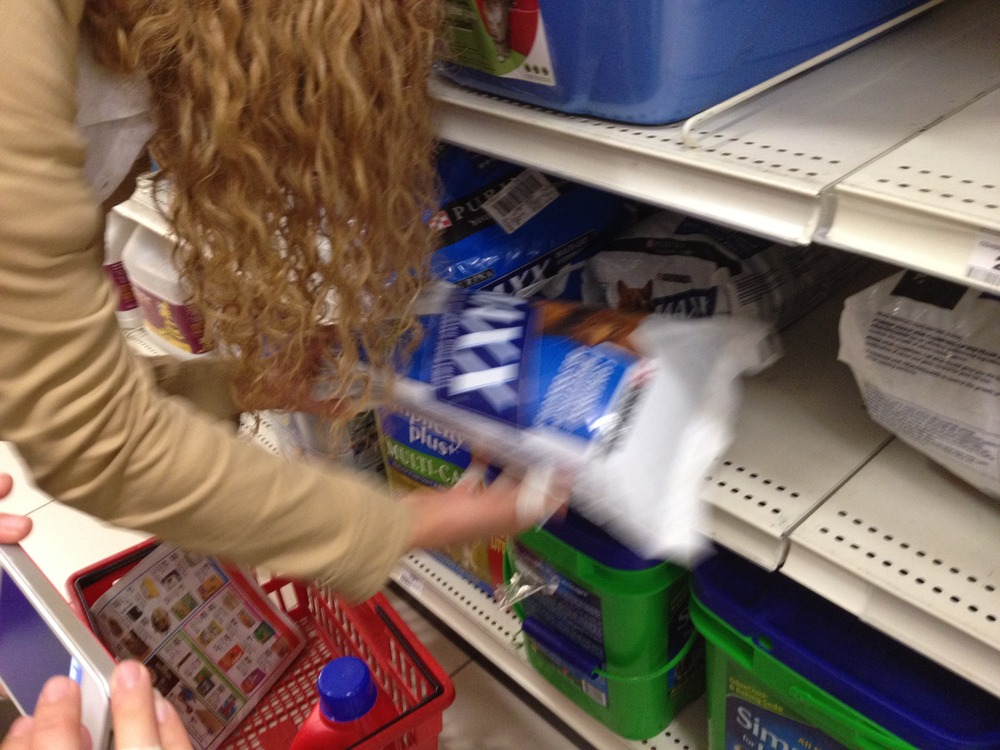 10
Why design for the most extreme conditions?
The designs can benefit everyone
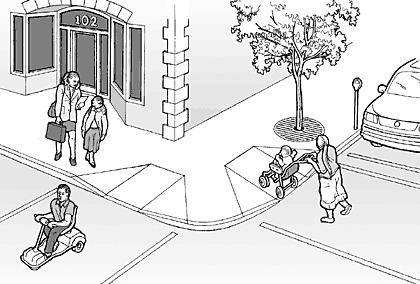 11
[Speaker Notes: Think for a moment:
When are you sometimes blind?
When is it that you sometimes have mobility problems?
When is it that you have attentional issues?
http://www.lawalks.org/pedSurv/4V02.htm]
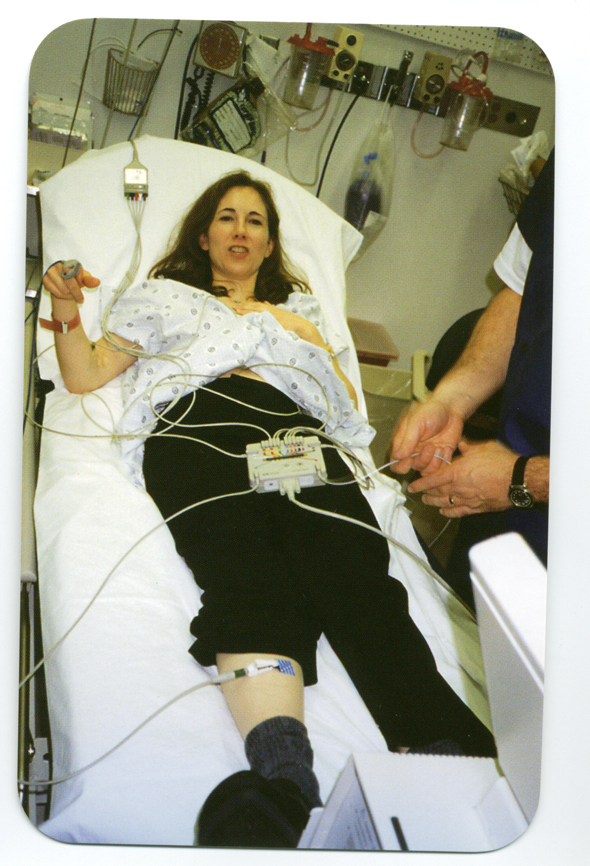 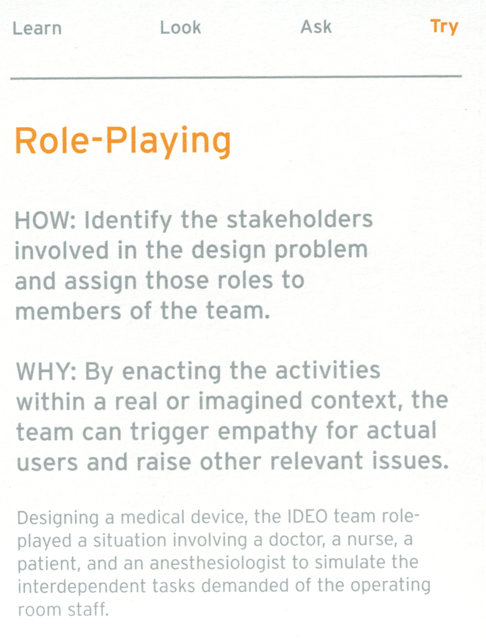 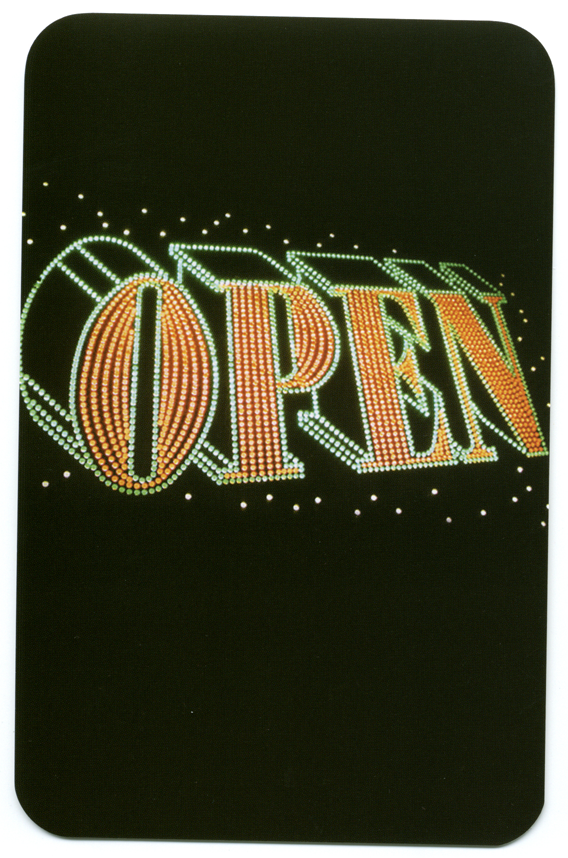 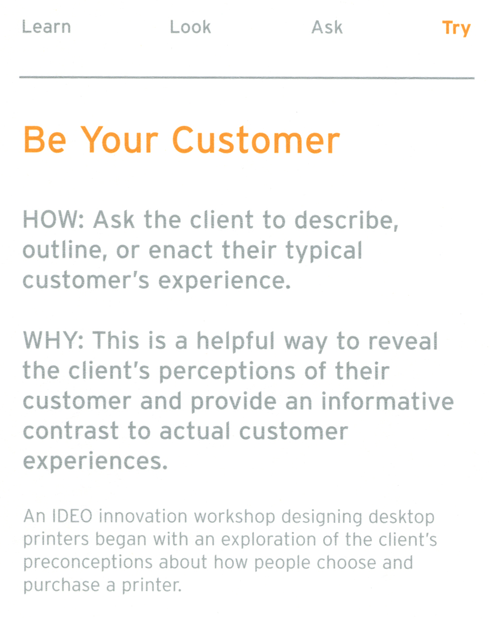 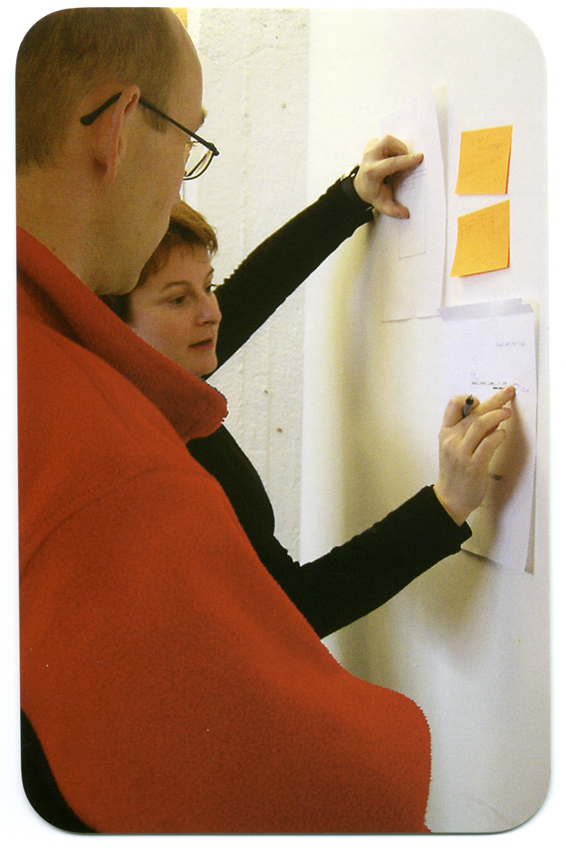 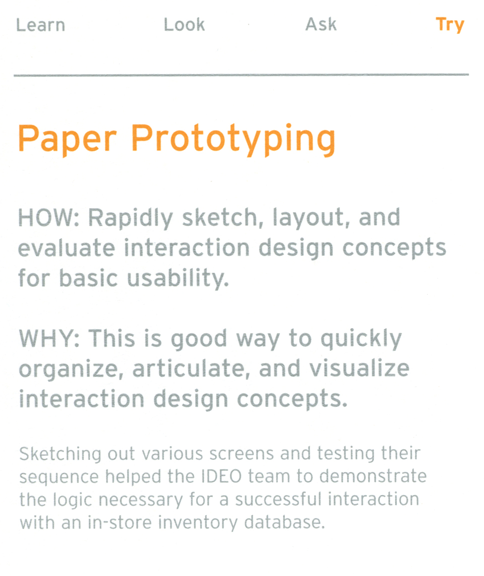 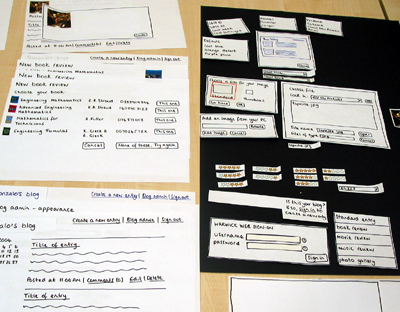 [Speaker Notes: http://speckyboy.com/2010/06/24/10-effective-video-examples-of-paper-prototyping/]
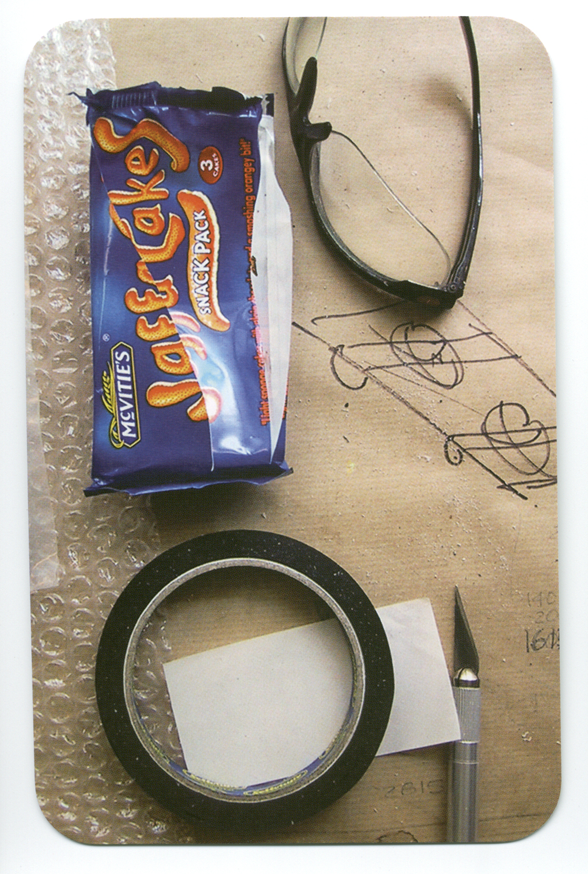 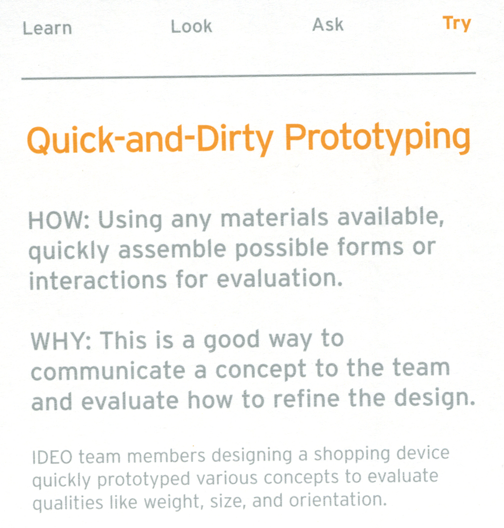 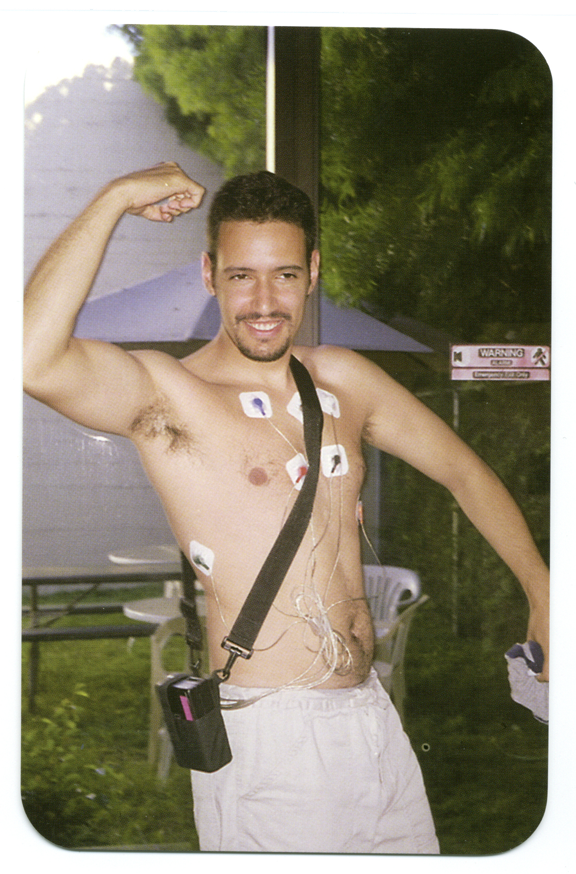 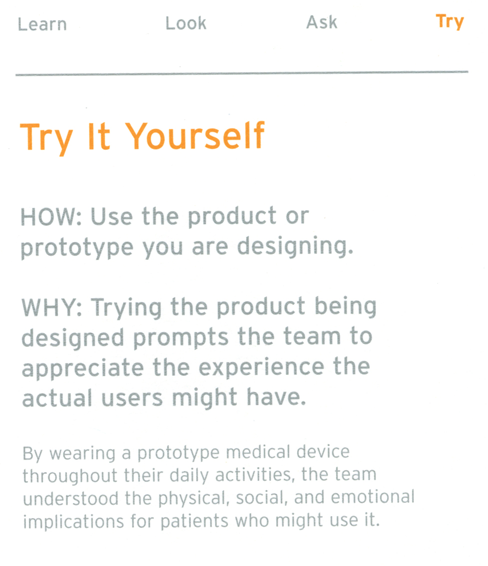 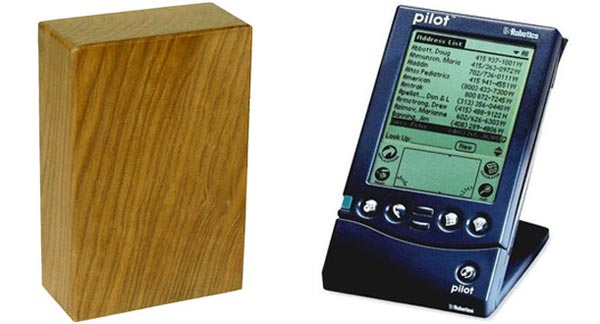 18
[Speaker Notes: http://www.wired.com/science/discoveries/news/1999/10/32010
Jeff Hawkins
http://uselog.blogspot.ca/2005/10/user-centered-design-immerse-yourself.html]
Summary - Try
Apply “Try” techniques once you start getting ideas to test them early for their feasibility
Can lead to more robust prototypes later
Techniques worth thinking about/remembering
Empathy tools; role playing; be your customer; paper prototyping; quick and dirty prototyping; try it out
Summary – Design Methods
Choosing the right techniques can end up being trial and error
Some will give you good insights, others might not

Try to recognize early on if you're not learning anything and move on to something else

Remember that above all, you should triangulate
Use multiple, complementary methods to gain both a broad and deep understanding from multiple angles